ReportingAdministrative Team Input Session
Thoughts on Budget Cuts to Address Our Ongoing Deficit
(42 participants)
2
FACTORS (admin) For SuccessClear CommunicationPrioritizing/PlanningCareful Spending
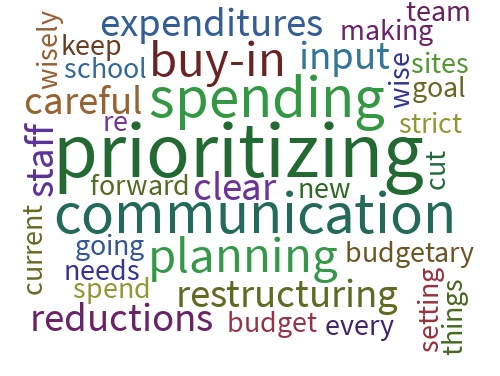 3
CUTS (admin)We can supportDiscretionary CutsTravel CutsProfessional Development Cuts
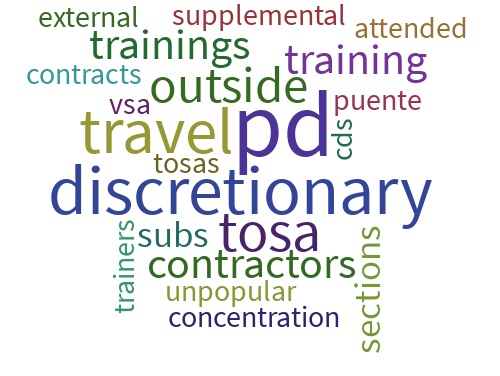 4
TOP (admin)Service areas to keepCounseling StaffFacilitiesRTI Staff
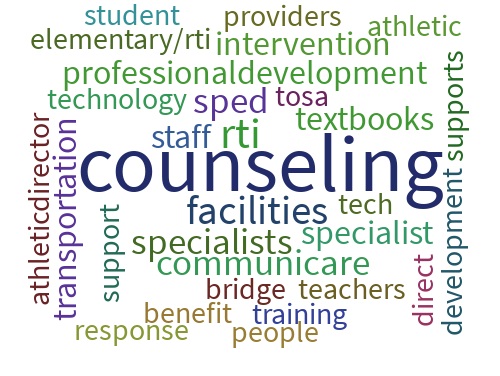 5
THOUGHTS (admin) Cutting vacant positions
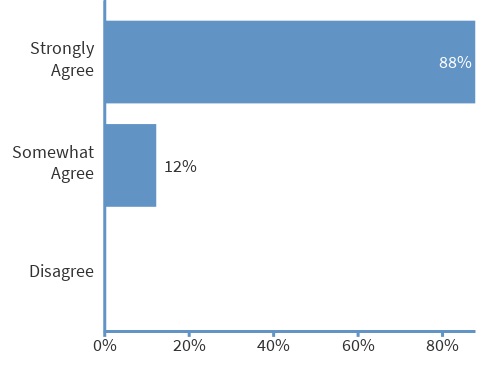 6
MATH & ELA (admin) TOSAs for PD
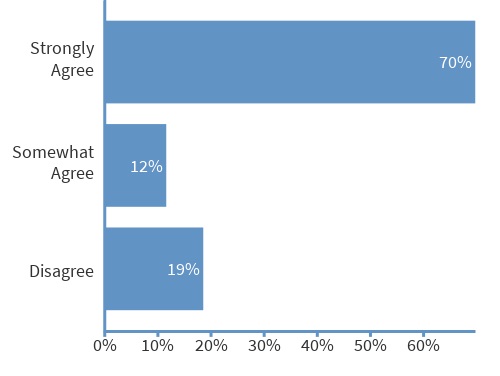 7
MAXIMIZE (admin) Staffing ratios
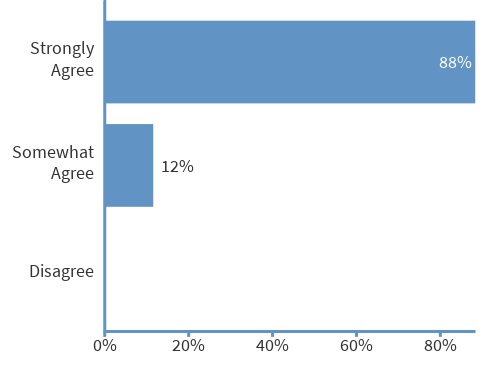 8
SITE DISCRETIONARY CUTS       (admin) vs Cutting Staff
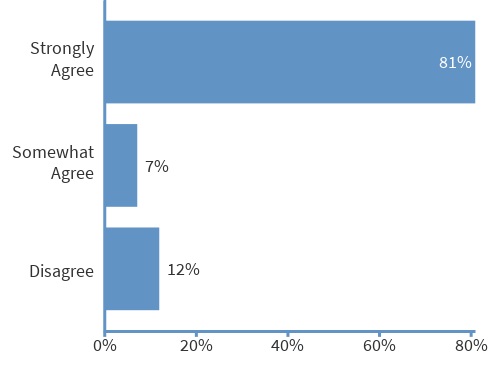 ReportingAll StaffInput Survey
Thoughts on Budget Cuts to Address Our Ongoing Deficit
(371 participants)
10
THOUGHTS (all staff) Cutting vacant positions
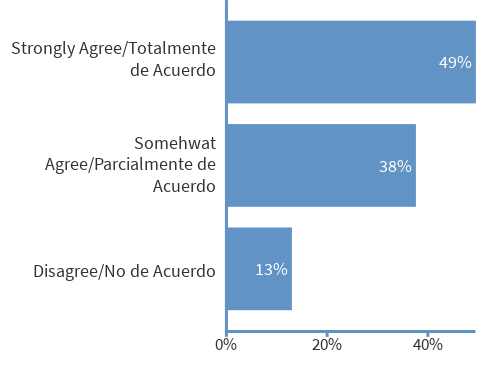 11
THOUGHTS (all staff)Reducing vendor contracts
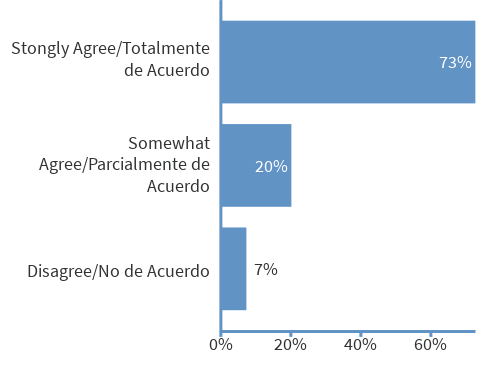 12
TOP (all staff) Service areas to keepStudent Support ServicesTeachersCounselors
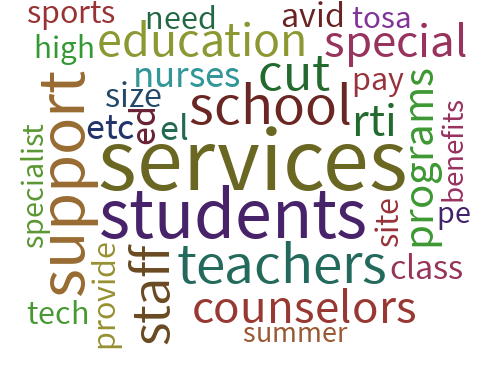 13
Themes (all staff) What to reduce/ cut (open-ended)
Field trips/ overnight trips
Non-essential materials
D.O./ staff/ TOSAs
Secondary Prep/sections/ staff
Outside vendors
Ed Services
Athletics/ stadium
PD/ training/ conferences
SPED
RTI/PBIS
Major Themes
Minor Themes:
Discretionary funds
Music
Extra duty/ OT
Technology dept.
Enrollment services
After school
M&O
Transportation
14
THOUGHTS (all staff) Maximizing staffing ratios
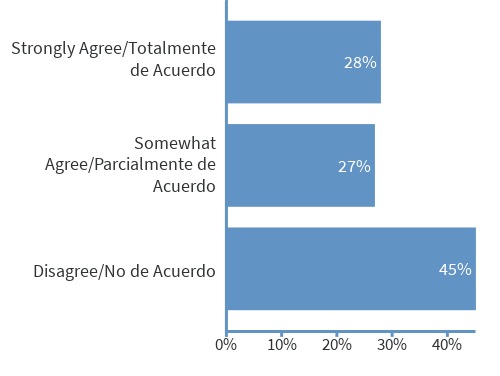 15
THOUGHTS (all staff) Cutting discretionary funding vs. staff
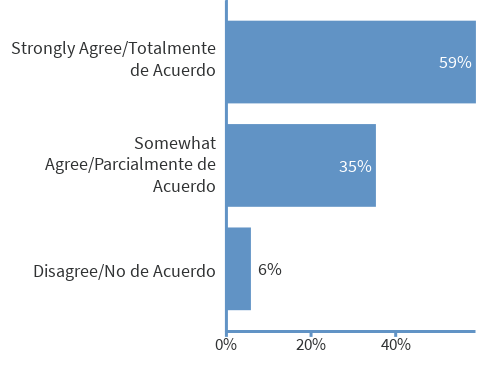 ReportingLCAP CollaborativeInput Survey
Thoughts on Budget Cuts to Address Our Ongoing Deficit
(24 participants)
17
THOUGHTS (LCAP) Cutting vacant positions
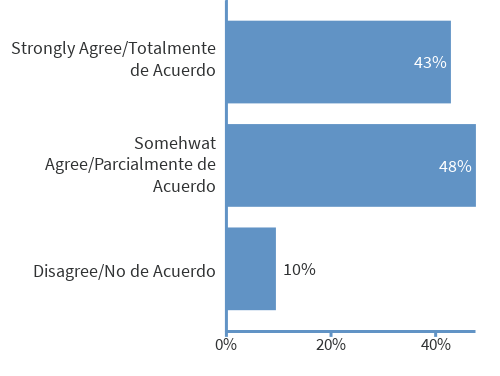 18
THOUGHTS (LCAP)Reducing vendor contracts
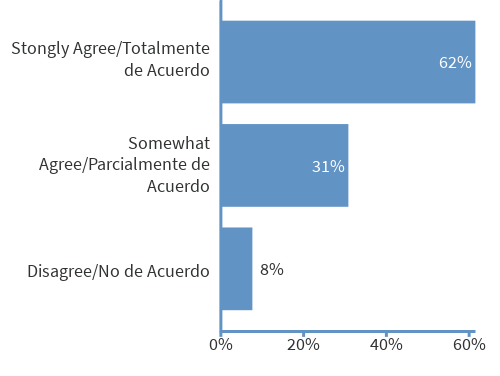 19
TOP (LCAP) Service areas to keepMusicProgramsCounselors
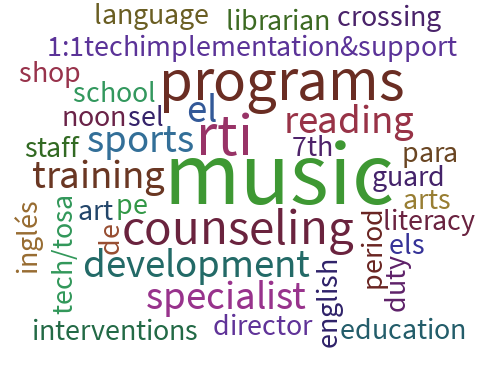 20
THOUGHTS (LCAP) Maximizing staffing ratios
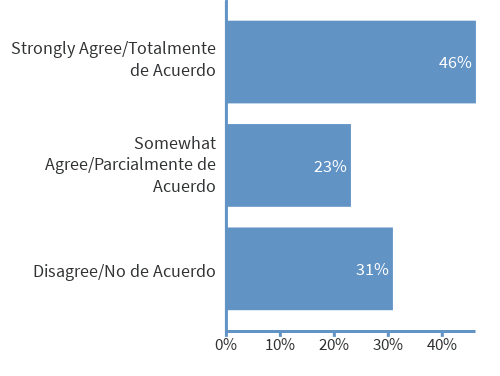 21
THOUGHTS (LCAP) Cutting discretionary funding vs. staff
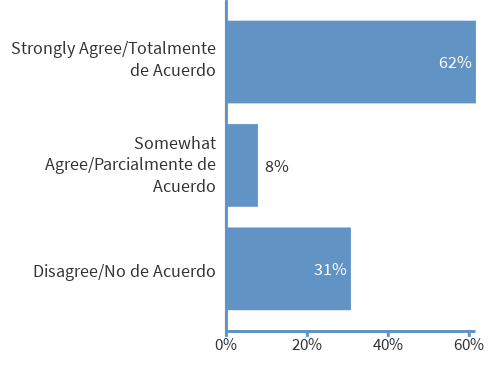 ReportingDELACInput Survey
Thoughts on Budget Cuts to Address Our Ongoing Deficit
(16 participants)
23
THOUGHTS (DELAC) Cutting vacant positions
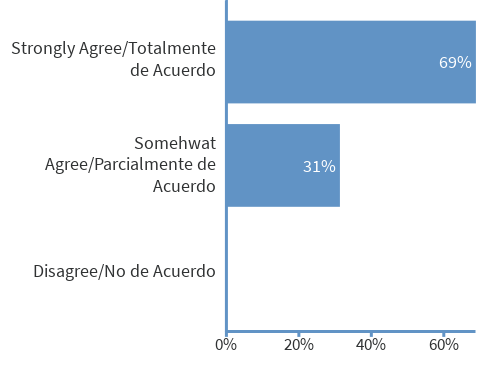 24
THOUGHTS (DELAC)Reducing vendor contracts
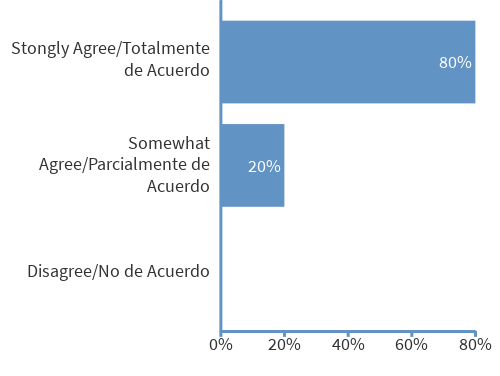 25
TOP (DELAC) Service areas to keepEL ServicesTeachersCounselors/ Nurses
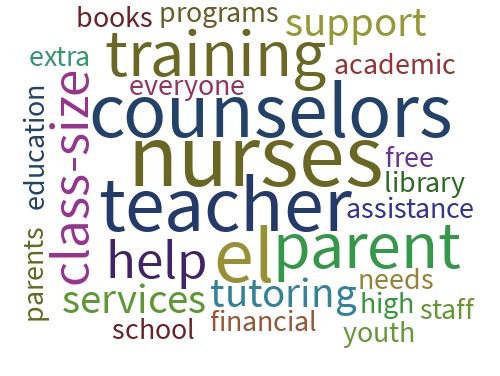 26
THOUGHTS (DELAC) Maximizing staffing ratios
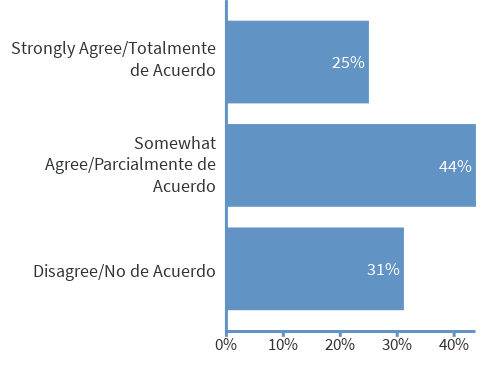 27
THOUGHTS (DELAC) Cutting discretionary funding vs. staff
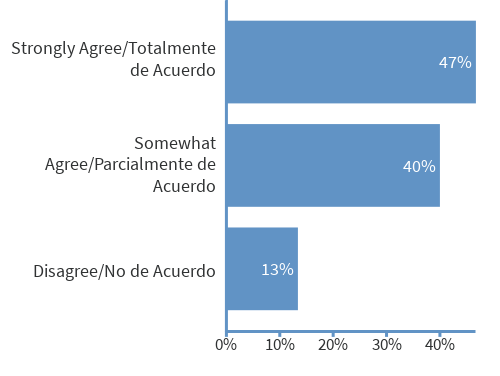 28
STATUS SUMMARY
The surveys/ discussions were designed to capture feedback that would help inform a balanced cohesive recommendation from the Executive Cabinet that would best serve the students of WJUSD.